20.11.2024
Тема урока:  			Неопределенный интеграл и его свойства.Нахождение неопределенного интеграла
Дисциплина «Математика»
Эпиграф: 

«Кто с детских лет занимается математикой, тот развивает внимание, тренирует свой мозг, свою волю, воспитывает свою настойчивость, и упорство в достижении цели.»

А.Маркушевич.
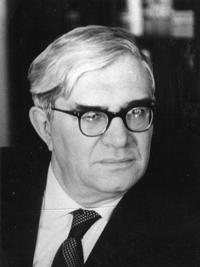 20.11.2024
Повторение пройденной темы
Дайте определение первообразной
Функция F называется первообразной для функции f на заданном промежутке, если для всех x из этого промежутка
F(x) = f(x)
20.11.2024
Повторение пройденной темы
Дайте свойство неоднозначности первообразной
y = f(x) имеет бесконечно много первообразных вида
 y = F(x)+C, 
где 
C - произвольное число
20.11.2024
Немного истории
Интегральное исчисление появилось во времена античного периода развития  математической науки и началось с метода исчерпывания, который  разработан математиками Древней Греции, и представлял  собой набор правил, разработанных Евдоксом Книдским. По этим правилам  вычисляли площади и объёмы
20.11.2024
Немного истории
«Интеграл» - латинское слово integro – “восстанавливать” или integer – “целый”. 
Одно из основных понятий математического анализа, возникшее в связи потребностью измерять площади, объемы, отыскивать функции по их производным.
 Впервые это слово употребил в печати швецкий ученый Я. Бернулли (1690 г.)
20.11.2024
Что такое интеграл?
В толковом словаре русского языка, под редакцией Д.Н. Ушакова, термин «интеграл» означает следующее –
являющийся началом, первым этапом какого-нибудь действия, процесса, первым видом, первой формой развития кого(чего)-нибудь, т.е. тоже самое что и первообразная.
20.11.2024
Неопределенный интеграл
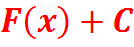 Множество всех первообразных 
для  функции f(x) на интервале (a; b) называется неопределенным интегралом и обозначается
Где С – произвольная постоянная (const).
20.11.2024
Свойства неопределенного интеграла
20.11.2024
Таблица интегралов
;
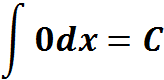 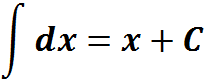 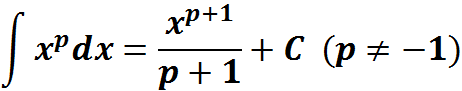 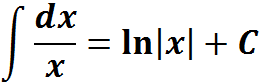 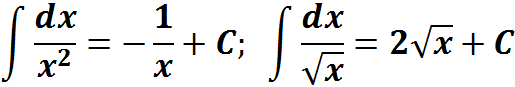 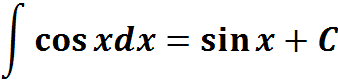 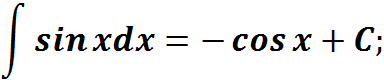 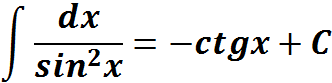 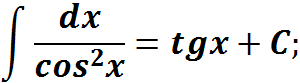 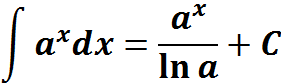 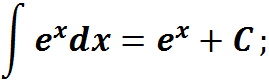 20.11.2024
Пример 1: Вычислить интеграл
Интеграл суммы равен сумме интегралов


    Постоянный множитель можно вынести за знак интеграла:
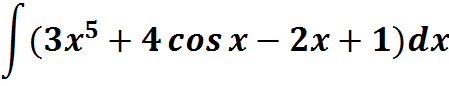 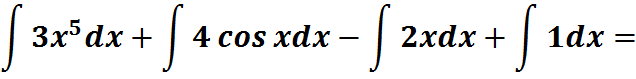 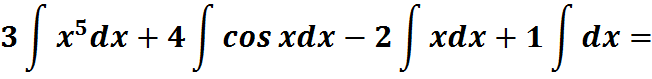 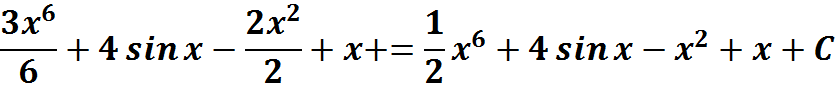 20.11.2024
Найти первообразные для функций
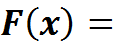 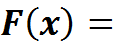 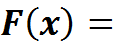 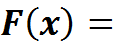 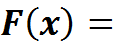 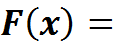 20.11.2024
Верно ли что?
20.11.2024
Пример 2 Вычислить неопределенный интеграл
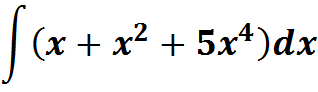 20.11.2024
Пример 3 Вычислить неопределенный интеграл
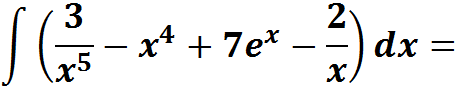 20.11.2024
Пример 4 Вычислить неопределенный интеграл
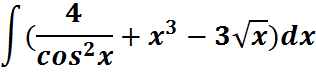 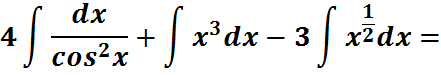 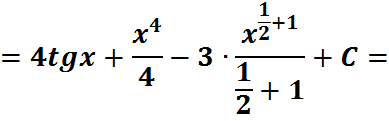 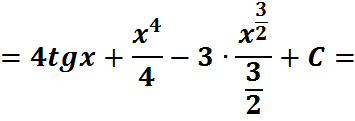 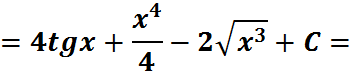 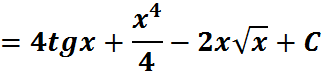 20.11.2024
Пример 4 Вычислить неопределенный интеграл
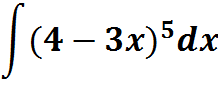 :
20.11.2024
Пример 5 Вычислить неопределенный интеграл
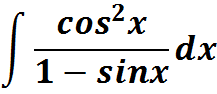 :
20.11.2024
Самостоятельная работа
Уровень А на (на 3)
Уровень B (на 4)
Уровень С (на 5)
20.11.2024
Установите соответствие
20.11.2024